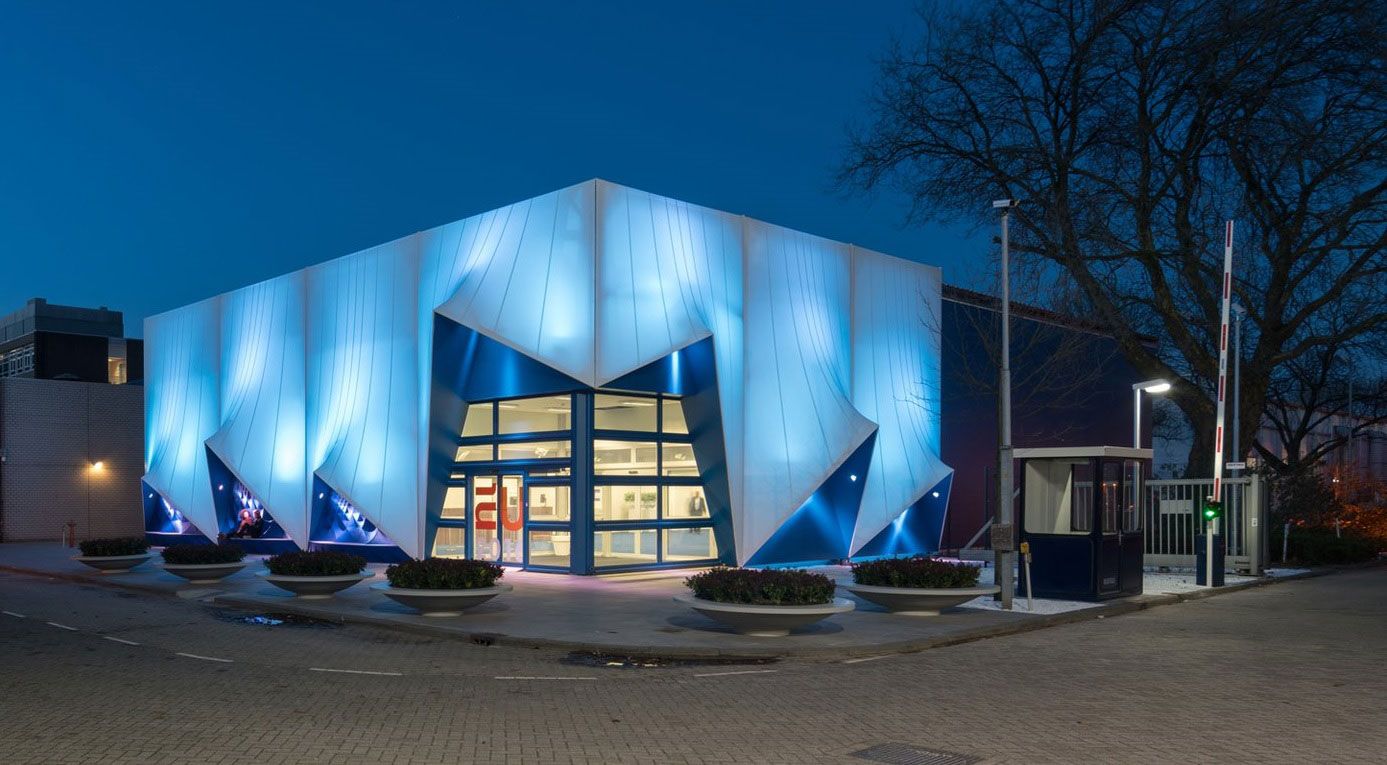 ARQUITECTURA EN EL FUTURO
INTRODUCCION
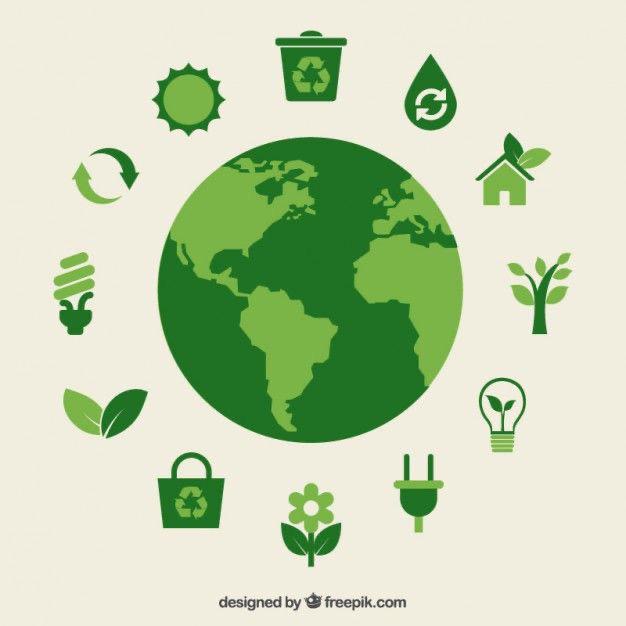 SOSTENIBILIDAD
Qué es la sostenibilidad?
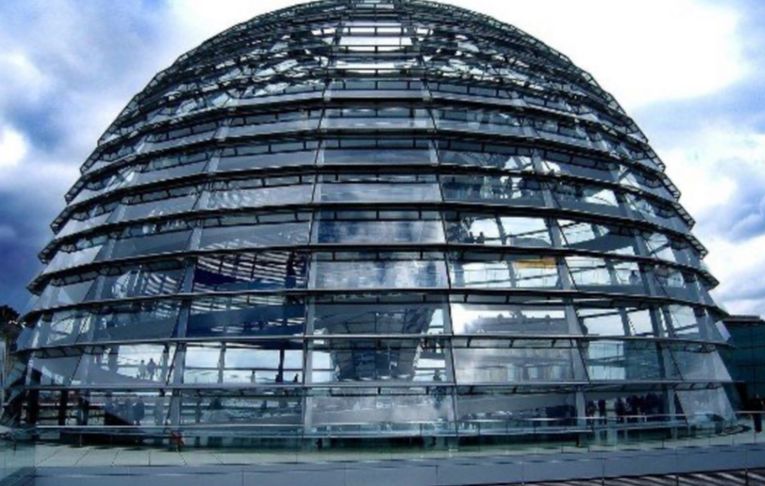 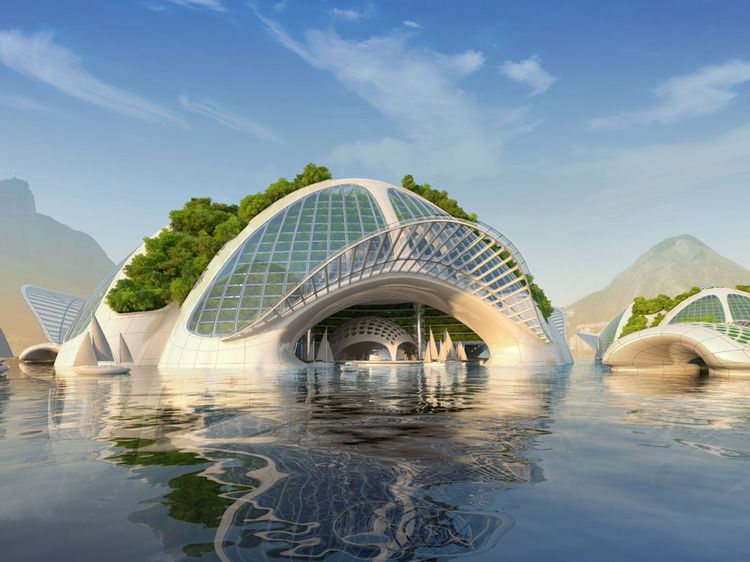 LA ARQUITECTURA SOSTENIBLE ES EL FUTURO
ALGUNAS DE LAS SOLUCIONES ARQUITECTONICAS QUE VALEN POR AUTOSUFICIENTE ENERGETICA Y LA CONSERVACION DE LA PLANETA
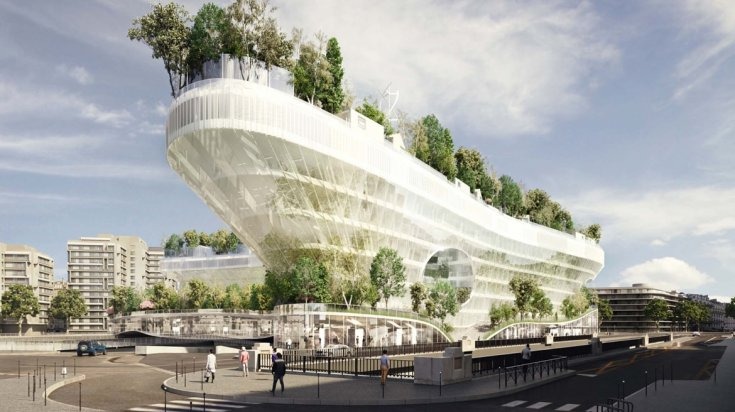 RELACION CON LA NATURALEZA
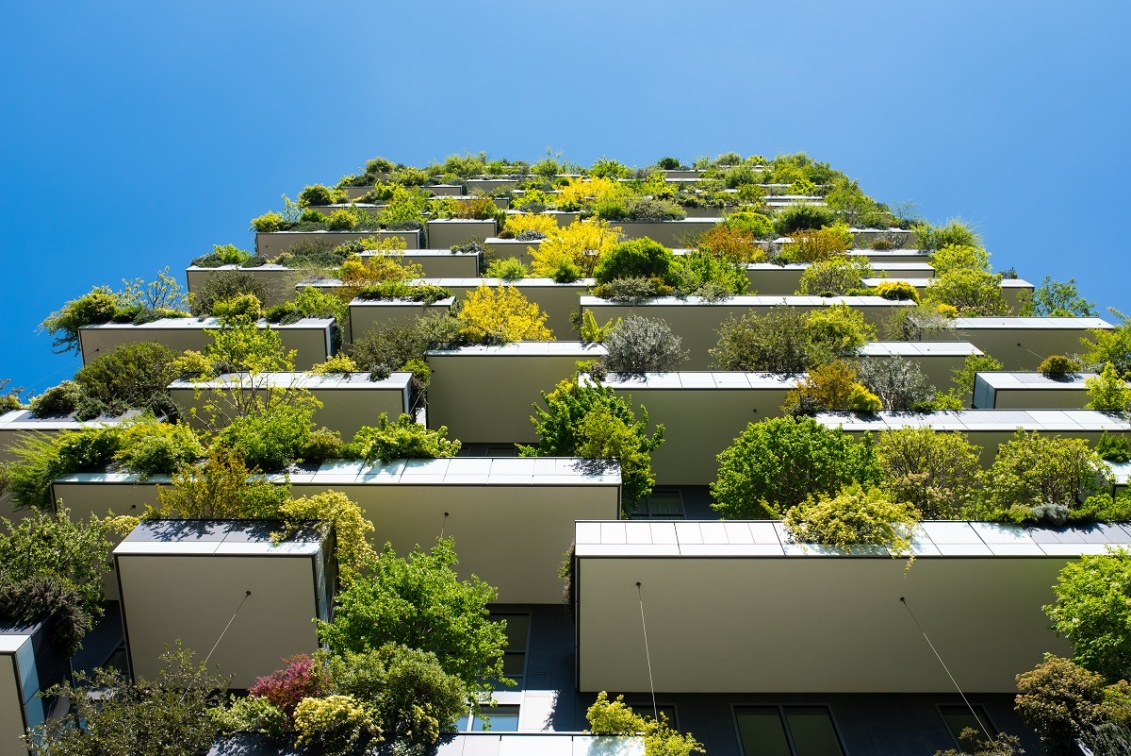 TECNOLOGIA COMO HERRAMIENTA
ARQUITECTURA TECNOLOGICA
SMART CITY
REHABILITACION ENERGETICA
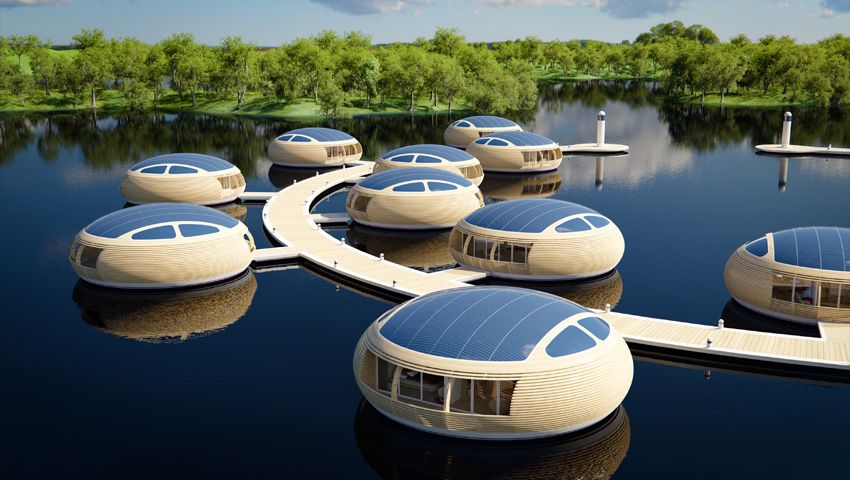 TENDENCIAS QUE DARAN FORMA AL FUTURO DE LA ARQUITECTURA
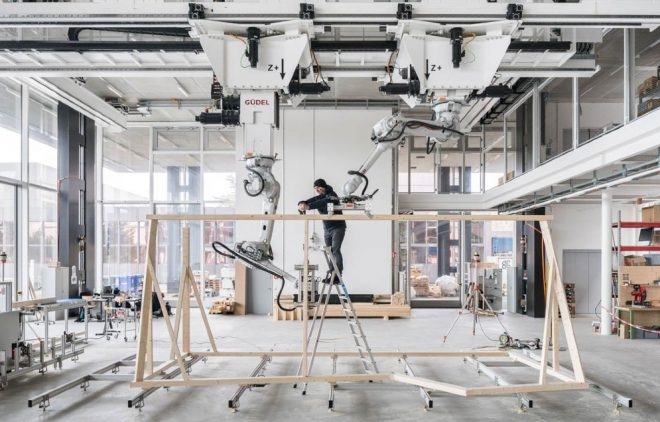 ROBOT DE ARQUITECTURA E IMPRESORAS 3D
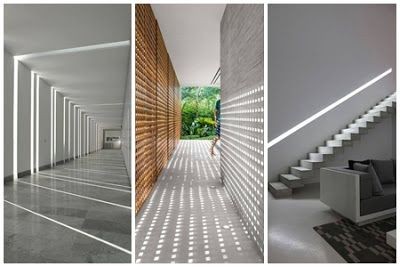 INTERNET DE ESPACIOS
CONCLUCION